Metafyzika
2. Vznik a zánik; těžké a lehké
O nebi
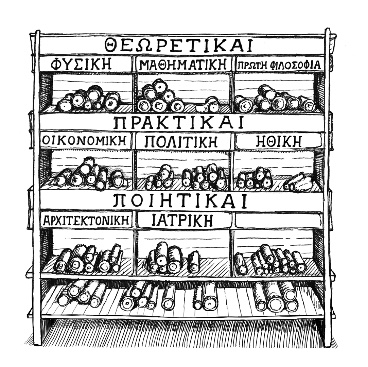 Meteorologiky
(IV.) 2. Fyzika – co zbývá o pohybu?
Fyzika
Josef Petrželka, Katedra filosofie FF MU
Jarní semestr 2021
O vzniku a zániku
O duši
Politika
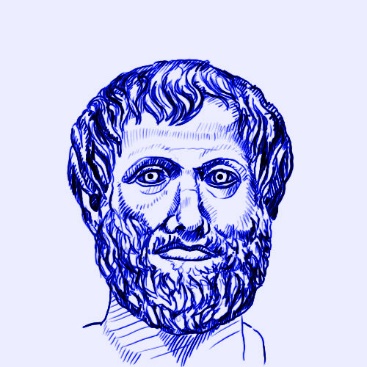 Etika Níkomachova
1
obrázky © Michal Peichl, ??; design Jakub Peloušek
2.1. Vznik a zánik
IV. 2. Co zbývá o pohybu?
Metafyzika

O nebi

Meteorologiky

Fyzika

O vzniku a zániku

O duši

Etika Níkomachova

Politika
Vznik a zánik  O vzniku a zániku

Těžké a lehké jako příčina pohybu  O nebi 

Co ani nevzniká ani nezaniká, co není ani těžké ani lehké –
a co bude až příště
(nápověda na konci prezentace)
2.1. Vznik a zánik
1. Vznik a zánik – O vzniku a zániku
Metafyzika

O nebi

Meteorologiky

Fyzika

O vzniku a zániku

O duši

Etika Níkomachova

Politika
I. kniha: Obecný výklad o změnách.
Úvod – cíl Aristotelova výkladu v polemice s eleaty a atomisty (I 8).
Rozlišení vzniku a kvalitativní změny (I 1-2, 4).
Naprostý vznik z hlediska jsoucnosti (I 3).
Vysvětlení růstu (I 5).
II. kniha: Výklad o prvcích.
Vznik: látka + protivy  prvky (II 1).
Vlastnosti prvků a jejich počet (II 2-3).
Metodologické shrnutí úvah o vzniku od začátku spisu.
Vzájemné přeměny prvků (II 4-6).
Nepřetržitost vznikání (II 9-11).
2.1. Vznik a zánik
A. Úvod – cíl Aristotelova výkladu (I 8)
Metafyzika

O nebi

Meteorologiky

Fyzika

O vzniku a zániku

O duši

Etika Níkomachova

Politika
Eleaté: vše je jedno a nehybné
Aristotelés: to vychází pouze z (rozumové) úvahy a zcela pomíjí smyslové vnímání
elejská úvaha je sice oprávněná, „ale ve vztahu k (skutečným) věcem se takové mínění blíží ztřeštěnosti“ (např. že oheň a led je jedno)
Atomisté jsou naopak chváleni: snažili se podat výklad v souladu s přírodou (325a2), tj. v souhlasu se smyslovým vnímáním (325a23-24).
Také Aristotelovou snahou je vysvětlit smyslově vnímatelnou skutečnost.
2.1. Vznik a zánik
B. Rozlišení vzniku a kvalitativní změny(I 1-2, 4)
Metafyzika

O nebi

Meteorologiky

Fyzika

O vzniku a zániku

O duši

Etika Níkomachova

Politika
1. otázka:Je naprostý vznik (γένεσις ἁπλῆ) a kvalitativní změna (ἀλλοίωσις) totéž, nebo něco různého?
Historický pohled:
je-li jen 1 počátek, veškerá změna (jednoho trvajícího počátku) je pouze kvalitativní změnou (Míléťané)
je-li více počátků, bude se vznik (slučování počátků) lišit od kvalitativní změny (Empedoklés, Anaxagorás, atomisté)
tento postoj naopak nedokáže vysvětlit kvalitativní změnu, kterou přitom zcela běžně vidíme
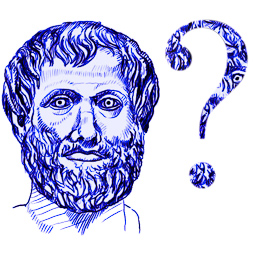 2.1. Vznik a zánik
B. Rozlišení vzniku a kvalitativní změny(I 1-2, 4)
Metafyzika

O nebi

Meteorologiky

Fyzika

O vzniku a zániku

O duši

Etika Níkomachova

Politika
1. otázka:
Aristotelova odpověď:
Kvalitativní změna:„kdykoli podklad, který je smysly vnímatelný, trvá a přitom se mění ve svých vlastnostech, které jsou mezi sebou buď protivami (ἐναντία), nebo něčím uprostřed… “
např. tělo zdravé ↔ nemocné
kov okrouhlého tvaru ↔ hranatého tvaru
kvalitativní změna se tedy týká toho, co je neodlučitelné, co může existovat pouze jako vlastnost substance
Vznik:„Kdykoli se však mění celek, aniž něco smyslově vnímatelného jako podklad zůstává totéž, nýbrž tak, jako když například z celého živočišného semene vzniká krev, nebo z vody vzduch, nebo z veškerého vzduchu voda, tak právě to je vznik jednoho a zánik druhého, především však tehdy, jestliže se změna děje z nevnímatelného v to, co je vnímatelné…“
např. voda ↔ vzduch (vzduch jako něco nevnímatelného)
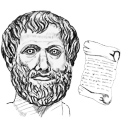 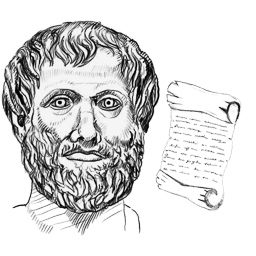 2.1. Vznik a zánik
C. Naprostý vznik z hlediska jsoucnosti(I 3)
Metafyzika

O nebi

Meteorologiky

Fyzika

O vzniku a zániku

O duši

Etika Níkomachova

Politika
2. otázka:Není však nutné chápat naprostý vznik tak, že při něm něco  vzniká z ničeho?
Odpověď:
rozhodně nic nemůže vzniknout z ničeho!
„Před vznikem totiž musí být něco, co je jsoucí v možnosti, ale ve skutečnosti nejsoucí, přičemž v obou případech se říká ‚jsoucí‘ nebo ‚nejsoucí‘.“
tedy „nejsoucí“ = „nejsoucí tím, čím vzniklá věc bude,“ nikoli nejsoucí vůbec
vznik je naprostý tehdy, když je zároveň zánikem něčeho, a zánik je naprostý, když je zároveň vznikem něčeho
spojení vzniku a zániku  nekonečný řetězec vznikání a zanikání
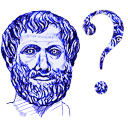 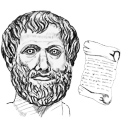 2.1. Vznik a zánik
D. Vysvětlení růstu (I 5)
Metafyzika

O nebi

Meteorologiky

Fyzika

O vzniku a zániku

O duši

Etika Níkomachova

Politika
3. otázka – první k problému růstu:Jak se růst liší od vzniku a kvalitativní změny (a místního pohybu)?
Odpověď:
týká se jiné úrovně jsoucna, tj. jiné kategorie – totiž kvantity
na rozdíl od vzniku a kvalitativní změny dochází při růstu i k určité změně místa
liší se však i od místního pohybu, při němž mění místo celé těleso, zatímco při růstu se těleso – tělo – roztahuje na místě
to, co roste, se zachovává – tím se liší růst od vzniku a zániku
růst = kterákoli část z toho, co roste, se zvětšila; rostoucí trvá, něco do něj vchází, a přitom kterýkoli smysly vnímatelný bod se stal větším 
Aristotelés má tedy na mysli růst organický, nikoli mechanické přidávání. To potvrzují také příklady, jichž užívá – maso, lýtko, pokrm. Názorná ukázka:
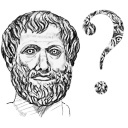 2.1. Vznik a zánik
D. Vysvětlení růstu (I 5) – ukázka
Metafyzika

O nebi

Meteorologiky

Fyzika

O vzniku a zániku

O duši

Etika Níkomachova

Politika
PES
P
PES
E
S
E
P
S
PES
PES
P
S
PES
E
E
S
P
2.1. Vznik a zánik
D. Vysvětlení růstu (I 5) – ukázka
Metafyzika

O nebi

Meteorologiky

Fyzika

O vzniku a zániku

O duši

Etika Níkomachova

Politika
PES
2.1. Vznik a zánik
D. Vysvětlení růstu (I 5)
Metafyzika

O nebi

Meteorologiky

Fyzika

O vzniku a zániku

O duši

Etika Níkomachova

Politika
4. otázka – druhá k problému růstu:Jak si představit růst na metafyzické rovině látky a tvaru, formy? Znamená snad růst, že se zvětší každá část látky, např. masa v živočichovi? Může látka, která je věčná a nezaniká, růst a zmenšovat se?
Odpověď:
pochopitelně nemůže
zvětšení se týká tvaru, formy určité látky – např. masa jakožto formy určitého množství látky 
růst = zvětšování kterékoli části tvaru (např. kosti živočicha)
látka se „střídá“ (tj. obměňuje)
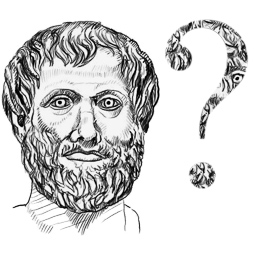 2.1. Vznik a zánik
D. Vysvětlení růstu (I 5)
Metafyzika

O nebi

Meteorologiky

Fyzika

O vzniku a zániku

O duši

Etika Níkomachova

Politika
5. otázka – třetí k problému růstu:Jak vysvětlíme, že nemasitým pokrmem rostou masité části živočicha?
Odpověď:
to, čím něco roste – tj. pokrm, musí být v možnosti tím, co roste (např. masem)
v rostoucím, jež je masem ve skutečnosti, je činitel působící růst (= tvar)
když přistupuje něco, co je masem v možnosti, tvar z toho činí maso ve skutečnosti
koexistence rostoucího a toho, čím rostoucí roste (a působení prvního na druhé), odlišuje růst od vzniku masa z ne-masa
Zároveň ale pokrm musí být v možnosti také určitou kvantitou.
co je v možnosti masem, ne však také kvantitou, bude působit jen výživu, nikoli růst
živá bytost se vždy vyživuje, ale ne vždy roste
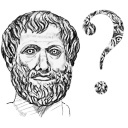 2.1. Vznik a zánik
E. Vznik: látka + protivy  prvky (II 1)
Metafyzika

O nebi

Meteorologiky

Fyzika

O vzniku a zániku

O duši

Etika Níkomachova

Politika
vznik a zánik se týká jen smyslově vnímatelných jsoucen
pro vysvětlení mechanismu vzniku je třeba pojednat o jejich prvcích
„My však tvrdíme, že je jakási látka smyslově vnímatelných těles, ale že není odloučená, nýbrž že je vždy spojena s dvojicí protiv, z které vznikají takzvané prvky.“
tedy základ, počátek veškeré fyzikální skutečnosti představují:
látka, která tvoří podklad protiv (je podkladem tepla i chladna)
dvojice (dva páry) protiv; dvojice protiv se v sebe nepřeměňují
až na třetím místě oheň, vzduch, voda, země – tato tělesa se navzájem mění v sebe
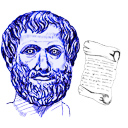 2.1. Vznik a zánik
E. Vznik: látka + protivy  prvky (II 1)
Metafyzika

O nebi

Meteorologiky

Fyzika

O vzniku a zániku

O duši

Etika Níkomachova

Politika
základní myšlenka Aristotelova pojetí živlů
4 prvky našeho pozemského světa = tatáž látka + různé vlastnosti na dvou škálách:
teplé – studené
suché – vlhké
přitom tato látka neexistuje jinak než pod uvedenými dvojicemi protiv, tedy vždy jen v podobě (smyslově vnímatelných) živlů
změna v protivách u daného prvku znamená jeho přeměnu v jiný prvek, což je vznik a zánik
a o jaké prvky se to jedná?
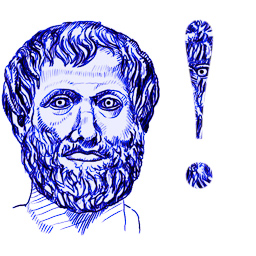 2.1. Vznik a zánik
F. Vlastnosti prvků a jejich počet (II 2-3)
Metafyzika

O nebi

Meteorologiky

Fyzika

O vzniku a zániku

O duši

Etika Níkomachova

Politika
empirické východisko – smyslově vnímatelné kvality:
hledáme počátky (prvky) smyslově vnímatelných těles – to jsou však tělesa hmatatelná 
tyto počátky budou rozlišeny a určeny právě protivami (ἐναντιώσεις) náležejícími hmatu 
teplo a chladno, sucho a vlhko, tíže a lehkost, tvrdost a měkkost, tuhost a křehkost, drsnost a hladkost, hustota a řídkost
prvotní jsou teplo – chlad, sucho – vlhko
většinu ostatních lze odvodit od protivy suché ( husté, křehké, tvrdé ve smyslu ztuhlé a vysušené opět jako ztuhlé) – vlhké ( řídké, tuhé, měkké, mokré) 
teplé – chladné, suché – vlhké jsou tedy základní dále neredukovatelné protivy („prvky – kvality“), které určují smyslově vnímatelné počátky hmatatelných těles
2.1. Vznik a zánik
F. Vlastnosti prvků a jejich počet (II 2-3)
Metafyzika

O nebi

Meteorologiky

Fyzika

O vzniku a zániku

O duši

Etika Níkomachova

Politika
počet prvků –  „aritmetická“ dedukce:
prvky – kvality jsou čtyři, což připouští 6 dvouprvkových kombinací („kombinace bez opakování“ – n*(n-1)/2 …). 
avšak protivy se přirozeně nesdružují (nic nemůže být zároveň teplé a chladné) 

4 dvojice prvků – kvalit, které odpovídají jednoduchým tělesům:
teplé + suché = oheň
teplé + vlhké = vzduch (jako výpar)
studené + vlhké = voda
studené + suché = země
oheň je protivou vodě, vzduch je protivou zemi – mají protivné kvality
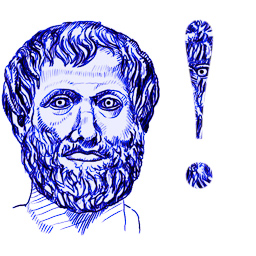 2.1. Vznik a zánik
F. Vlastnosti prvků a jejich počet (II 2-3)
Metafyzika

O nebi

Meteorologiky

Fyzika

O vzniku a zániku

O duši

Etika Níkomachova

Politika
vlastnosti prvků:
prostorové určení
oheň a vzduch směřují k hranici (oheň více než vzduch)
země a voda směřují ke středu (více země než voda)
přiřazení charakteristické vlastnosti
oheň – teplo
země – sucho
voda – chladno
vzduch – vlhko
proč vlhko nenáleží vodě?
důsledek předchozích kombinatorických dedukcí a daň touze po symetrii, která by odpovídala empirickým datům:
voda – vlhká (podle empirie)  oheň a voda nebudou protivy (proti empirii)
2.1. Vznik a zánik
G. Metodologické shrnutí úvah o vzniku od začátku spisu
Metafyzika

O nebi

Meteorologiky

Fyzika

O vzniku a zániku

O duši

Etika Níkomachova

Politika
Z faktu vzniku a zániku (daného jazykovým územ) Aristotelés vyvodil, že musí být více prvků než jeden.
Z hmatatelných vlastností – tedy z empirie – odvodil rozlišující vlastnosti (protivy) smyslově vnímatelných těles.
Z počtu rozlišujících protiv kombinatoricky – tj. deduktivně – vyvodil počet a vlastnosti prvků – substancí.
Takto nalezeným prvkům přiřadil vnímané prvky, přičemž ve výsledku to empirii poněkud odporuje (viz problém s vodou).
2.1. Vznik a zánik
H. Vzájemné přeměny prvků (II 4-6)
Metafyzika

O nebi

Meteorologiky

Fyzika

O vzniku a zániku

O duši

Etika Níkomachova

Politika
Vysvětlení vzniku jako nejzákladnějšího fyzikálního dění:
jednoduchá tělesa vznikají vzájemně jedno ze druhého (zřejmé z pozorování)
vznik obecně vzato se děje z protivy a tato tělesa obsahují dvojice protiv 
„Každé jednoduché těleso je přirozeně schopné vznikat z každého jiného…“
snadnější a rychlý přechod – jedna společná vlastnost: oheň ↔ vzduch, vzduch ↔ voda, voda ↔ země, země ↔ oheň
zdlouhavý přechod – mezi protivami lišícími se v obou vlastnostech (oheň ↔ voda, země ↔ vzduch)

vznikání jednoduchých těles – v kruhu přes jednu společnou vlastnost: oheň ↔ vzduch ↔ voda ↔ země
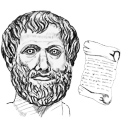 2.1. Vznik a zánik
I. Nepřetržitost vznikání (II 9-11)
Metafyzika

O nebi

Meteorologiky

Fyzika

O vzniku a zániku

O duši

Etika Níkomachova

Politika
Ale proč vlastně ve světě stále, bez ustání, věčně něco (především živé organismy) vzniká a zaniká? Co je toho příčinou?
Odpověď:
příčinou je pohyb Slunce během roku
jakožto pohyb kruhový, a tedy neustálý, může být příčinou neustálých dějů
jakožto dvojitý – Slunce se přibližuje a vzdaluje – je příčinou různých dějů: přibližování  vznik (živých organismů), vzdalování  zánik (na podzim a v zimě).
odůvodnění odpovědi
empirické pozorování projevů živé přírody (rozkvět a ústup vegetace)
teleologické založení neustálého vzniku: 
tomuto světu nemůže náležet plné bytí
ale bytí je lepší než nebytí 
božstvo světu přiřadilo aspoň nepřetržitost vzniku a zániku, což je blízké bytí (jsoucnosti)
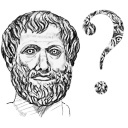 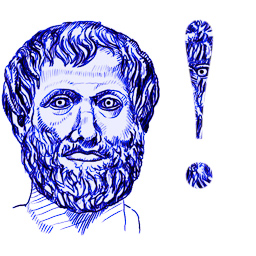 2.1. Vznik a zánik
I. Nepřetržitost vznikání (II 9-11)
Metafyzika

O nebi

Meteorologiky

Fyzika

O vzniku a zániku

O duši

Etika Níkomachova

Politika
Jestliže je čas neomezený a pohyb neustálý, proč se jednoduchá tělesa od sebe již neoddělila a nevzdálila, když se každé z nich pohybuje do svého vlastního místa?
Odpověď:
„Příčinou toho je totiž vzájemný přechod; neboť kdyby každé těleso zůstávalo ve vlastním místě a nezměnilo se působením sousedního, pak by se ovšem již od sebe oddělila. … protože se však mění, nemůže žádné z nich zůstat v nějakém pevně stanoveném místě.“ 
Tedy:
nutný kontakt různých prvků lišících se v protivách  vzájemné působení a vznik a zánik prvků  nové „příležitosti“ pro přirozený pohyb  ten nikdy neustane a tělesa nikdy nemohou věčně zůstat v klidu na svých přirozených místech
pak ovšem je tento svět velmi dynamický a plný pohybu a změny
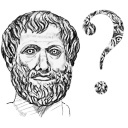 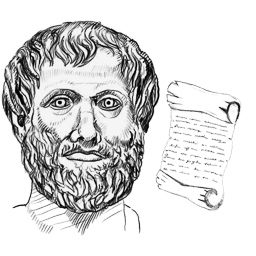 2.2. Těžké a lehké
2. Těžké a lehké (O nebi)
Metafyzika

O nebi

Meteorologiky

Fyzika

O vzniku a zániku

O duši

Etika Níkomachova

Politika
Položení problému
Obecný význam těžkého a lehkého v Aristotelově fyzice
vysvětlení jevů
konstrukce struktury veškerenstva (s cílem vysvětlit jevy…)
Vymezení, definice
Základní teze o těžkém a lehkém
Experimentální demonstrace těžkého a lehkého
Struktura světa z hlediska těžkého a lehkého
2.2. Těžké a lehké
2. A. Položení problému
Metafyzika

O nebi

Meteorologiky

Fyzika

O vzniku a zániku

O duši

Etika Níkomachova

Politika
empirie
každodenní zkušenost – těžké a lehké jako počátky („jiskry“) pohybu 
předmět už pro starší myslitele – ovšem nikdy dostatečně osvětlený
kritika Platóna – kvantitativní (relativní) pojetí těžkého a lehkého
detailní srovnání Platónovy a Aristotelovy koncepce těžkého a lehkého viz https://www.phil.muni.cz/journals/index.php/profil/article/view/578/731
kritika atomistů – „substanční“ dualistické pojetí těžkého a lehkého
2.2. Těžké a lehké
2. B. Obecný význam těžkého a lehkého v Aristotelově fyzice
Metafyzika

O nebi

Meteorologiky

Fyzika

O vzniku a zániku

O duši

Etika Níkomachova

Politika
vysvětlení jevů
přirozené pohyby těles
vzájemné vztahy těles
konstrukce teorie o struktuře veškerenstva
„vyvození“ látkového složení pozemského světa
důkaz existence pátého prvku
uspořádání prvků či látek v kosmu
2.2. Těžké a lehké
2. C. Definice těžkého a lehkého
Metafyzika

O nebi

Meteorologiky

Fyzika

O vzniku a zániku

O duši

Etika Níkomachova

Politika
Fyzika VIII 7:
„Všechny stavy [tj. to, co podléhá kvalitativní změně] mají svůj původ ve zhušťování a zřeďování: totiž těžké i lehké, měkké i tvrdé, teplé i studené se zdají být určitými formami zhuštění a zředění.“
O vzniku a zániku II 2:
Těžké a lehké patří k „hmatným protivám“ spolu s teplým – studeným, tvrdým – měkkým, tuhým – křehkým, drsným – hladkým, hrubým – jemným.
Těžké a lehké přitom nejsou působícími a působení přijímajícími charakteristikami – teplé činí teplým, těžké nečiní těžkým.
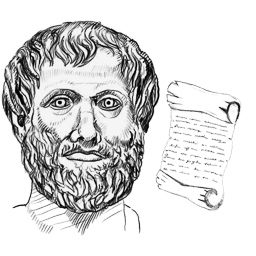 2.2. Těžké a lehké
2. C. Definice těžkého a lehkého
Metafyzika

O nebi

Meteorologiky

Fyzika

O vzniku a zániku

O duši

Etika Níkomachova

Politika
O nebi IV 1:
Těžké prostě (naprosto, „absolutně“) je to, co přirozeně směřuje vždy dolů a do středu. Lehké prostě je to, co přirozeně směřuje vždy nahoru a ke kraji.
Těžké a lehké vzhledem k jinému („relativně“) je to, co se při stejném objemu pohybuje daným směrem rychleji (založeno na jedné základní tezi aristotelské fyziky!).
O nebi IV 4:
Těžké naprosto se nachází pod všemi věcmi, lehké naprosto na povrchu všeho.
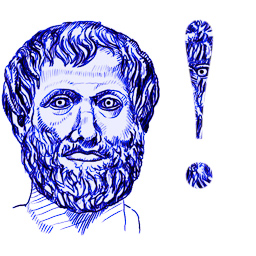 2.2. Těžké a lehké
2. D. Základní teze o těžkém a lehkém
Metafyzika

O nebi

Meteorologiky

Fyzika

O vzniku a zániku

O duši

Etika Níkomachova

Politika
těžké a lehké se neliší kvantitativně, nýbrž kvalitativně
X Platón v Tim.: těžší je to, co obsahuje více částí stejného druhu
X atomisté: plné je těžké, prázdno je lehké, u těles podle jejich poměru
zásadní odlišnost těžkého a lehkého (a těžkého i lehkého) lze vysvětlit pouze odlišností látky prvků:
4 prvky  4 látky
přitom ale látka musí být nějakým způsobem táž kvůli jejich vzájemné přeměně
oheň nemá žádnou tíži
základní empirické východisko – oheň směřuje vždy vzhůru nad vše ostatní
ohni náleží lehkost jako absolutní kvalita odlišná od tíhy
větší množství téhož prvku má tíži či lehkost ve větší míře
větší těleso se pohybuje svým přirozeným směrem rychleji
založeno na empirii – především oheň, ale také vzduch ve vodě
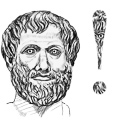 2.2. Těžké a lehké
2. E. Experimentální demonstracetěžkého a lehkého
Metafyzika

O nebi

Meteorologiky

Fyzika

O vzniku a zániku

O duši

Etika Níkomachova

Politika
těžší
těžké
lehčí
lehké
2. F. Struktura světa z hlediskatěžkého a lehkého
2.2. Těžké a lehké
Metafyzika

O nebi

Meteorologiky

Fyzika

O vzniku a zániku

O duši

Etika Níkomachova

Politika
vzduch
oheň
voda
země
voda
vzduch
oheň
oheň
X
voda
oheň
voda
vzduch
vzduch
země
2. F. Struktura světa z hlediskatěžkého a lehkého
2.2. Těžké a lehké
Metafyzika

O nebi

Meteorologiky

Fyzika

O vzniku a zániku

O duši

Etika Níkomachova

Politika
?
oheň
vzduch
voda
?
země
X
?
?
2. Vznik a zánik; těžké a lehké
Příště – vzhůru do (Aristotelova) kosmu!
31